Establishing Salah….
From the Resident Aalima at Hujjat KSIMC London, Dr Masuma Jaffer
Email address: aalima@hujjat.org
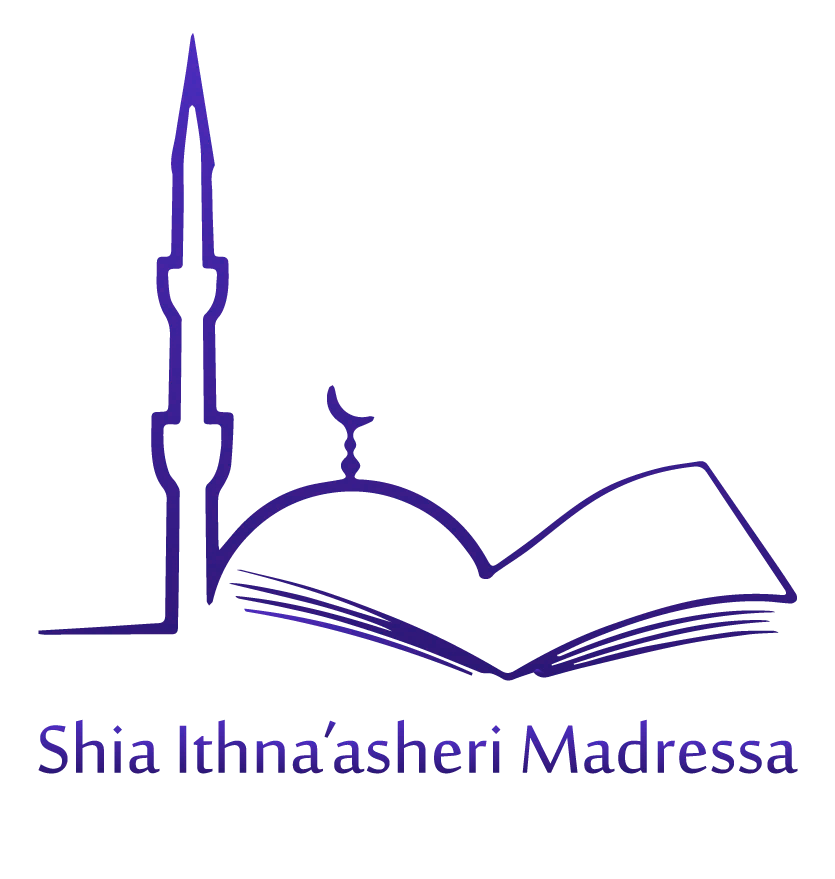 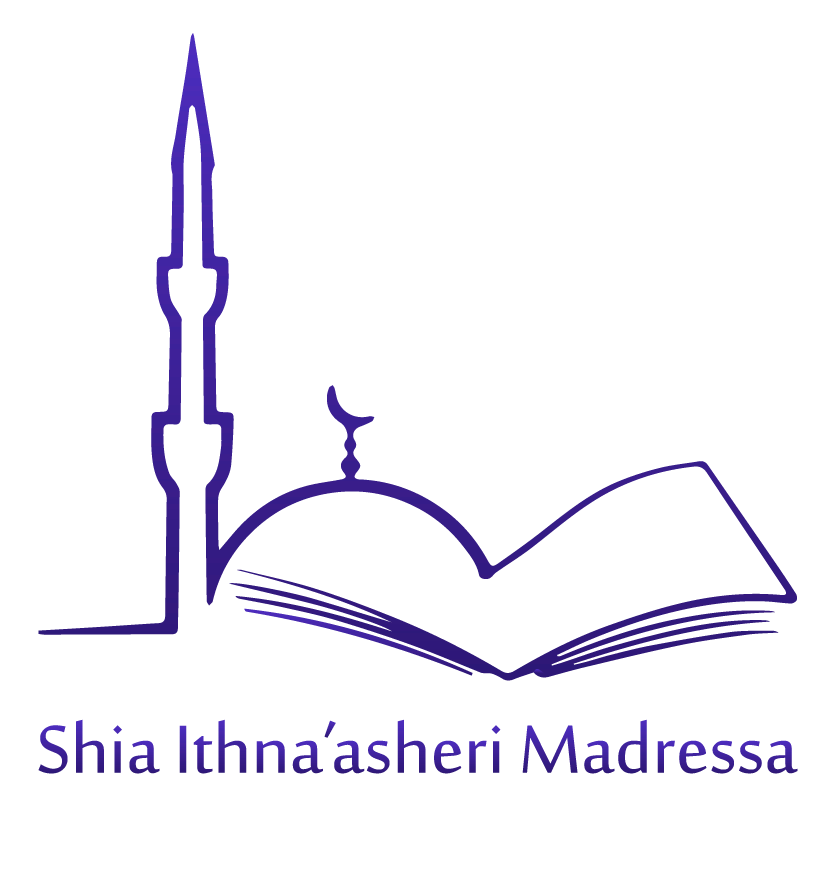 Objective
Establishing Salah - Surah Ibrahim [14:40]

رَبِّ اجْعَلْنِي مُقِيمَ الصَّلَاةِ وَمِنْ ذُرِّيَّتِي ۚ رَبَّنَا وَتَقَبَّلْ دُعَاء

[14:40] My Lord! make me establish Salah and from my offspring (too), O our Lord, and accept my prayer:
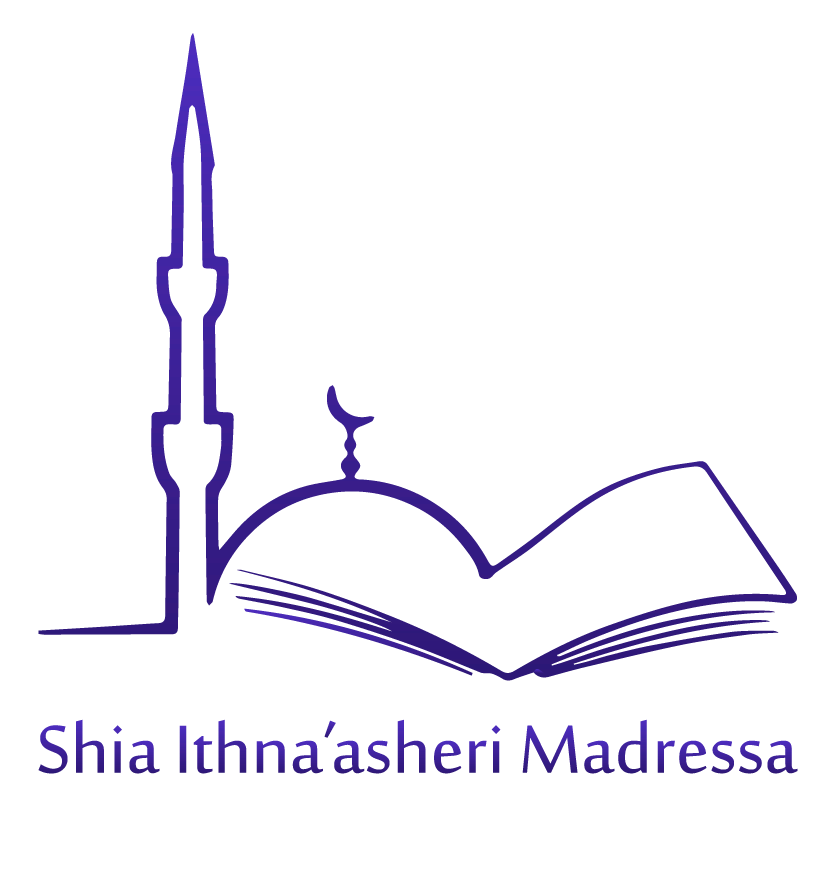 In this verse, Prophet Ibrahim (A) asks Allah to make him of those who establish Salah and also to make his offspring such. He then asks Allah to accept his du’a.

So the question to ask is why Salah? And why establish the Salah, rather than just pray the Salah?
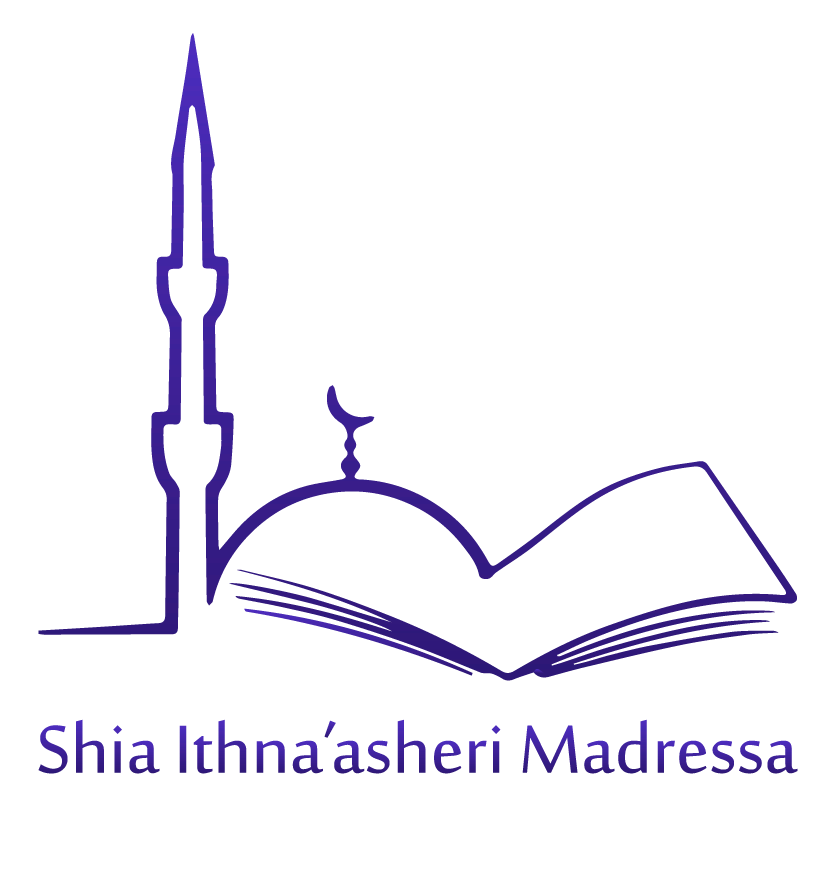 The importance of the Salah is shown in the hadith of the Holy Prophet (S): 
If the Salah is accepted all other actions will be accepted, but if the Salah is rejected, all other actions will be rejected
So, by asking for Salah, Prophet Ibrahim (A) is actually asking for all his actions.
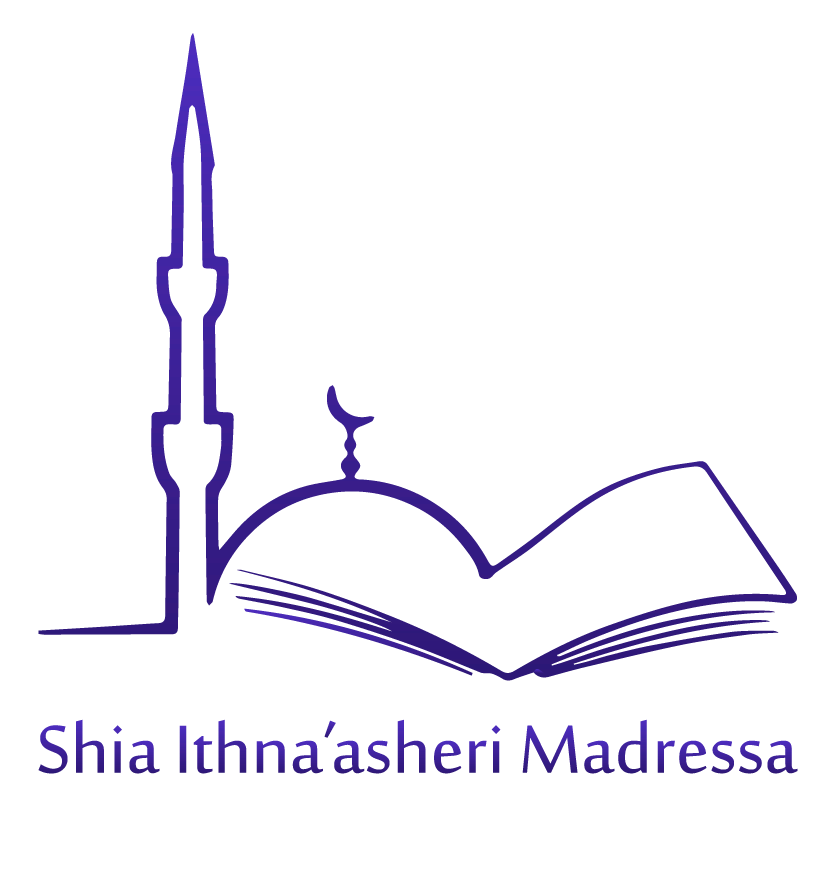 But it is not enough to just pray the Salah, we need to establish the Salah. The Qur'an differentiates between reciting the Salah and establishing it. 

While reciting the Salah is simply a physical act, establishing Salah is about promoting it in society, and also encompasses complete mental and spiritual concentration and connection to Allah.
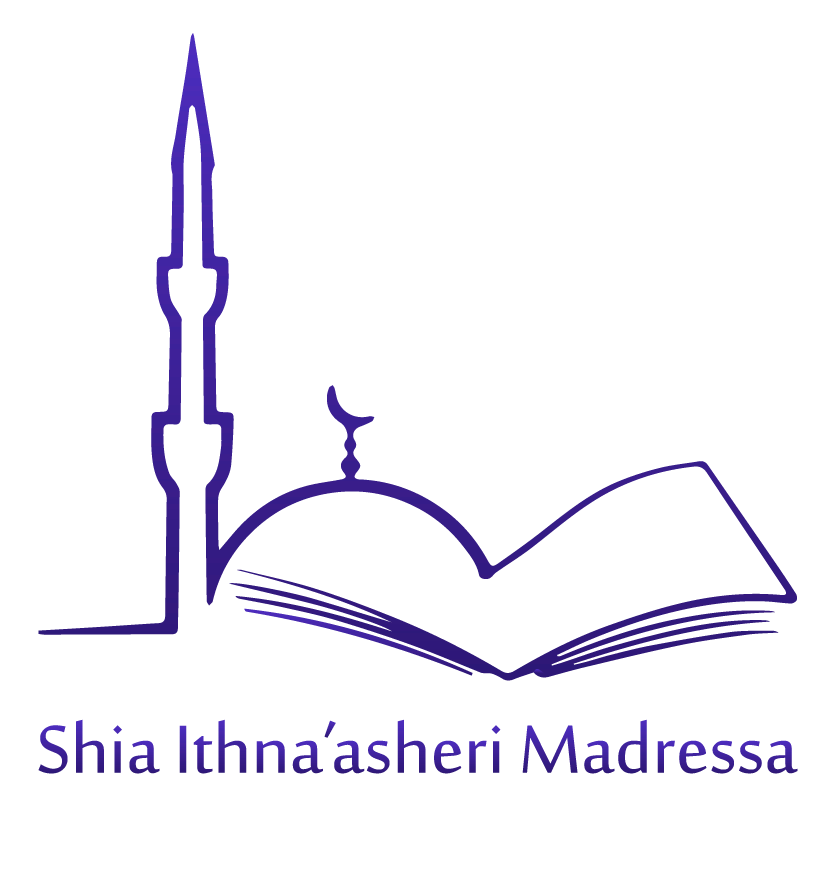 Notice how Prophet Ibrahim (A) starts with asking Allah to establish Salah in himself before he asks to establish it in his descendants; this is so he is able to role-model it for them.
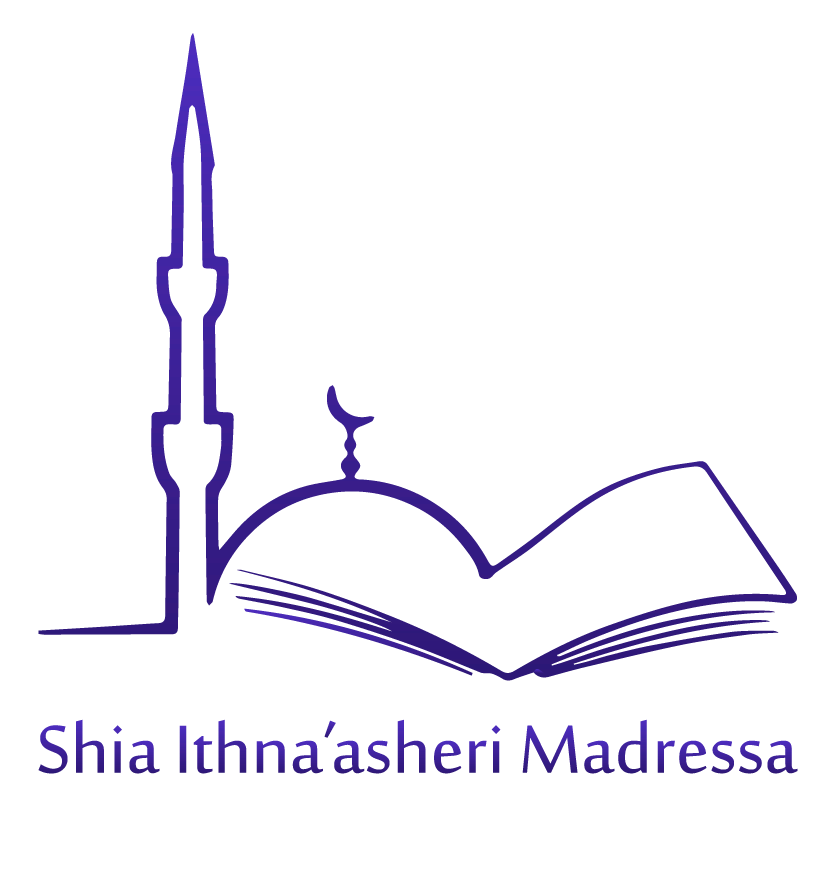 Also notice how Prophet Ibrahim (A) also makes this du’a on behalf of his descendants. Not just his direct children, but all his descendants. He wanted them all to establish the Salah. 
This shows both his love for his descendants and his love for God. He wanted all his children to be saved. 
He wanted all his children to find peace and tranquillity both in this life and especially in the Hereafter. And he knew they would only be able to achieve this through the Salah.
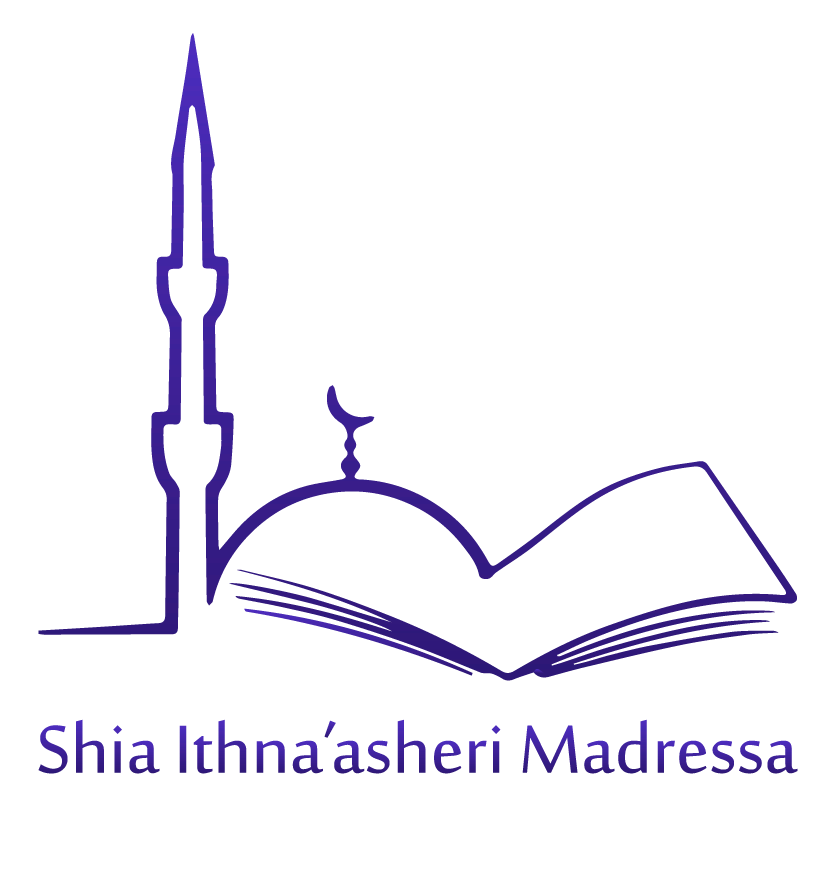 A family that has established Salaah within the family, enjoys many blessings. Their home is a sanctified home. 
They, themselves benefit from the calmness and confidence that Salaah can grant. It counters stress and negativity and bonds the family together.
The patience and efforts put into establishing Salaah reaps many rewards.
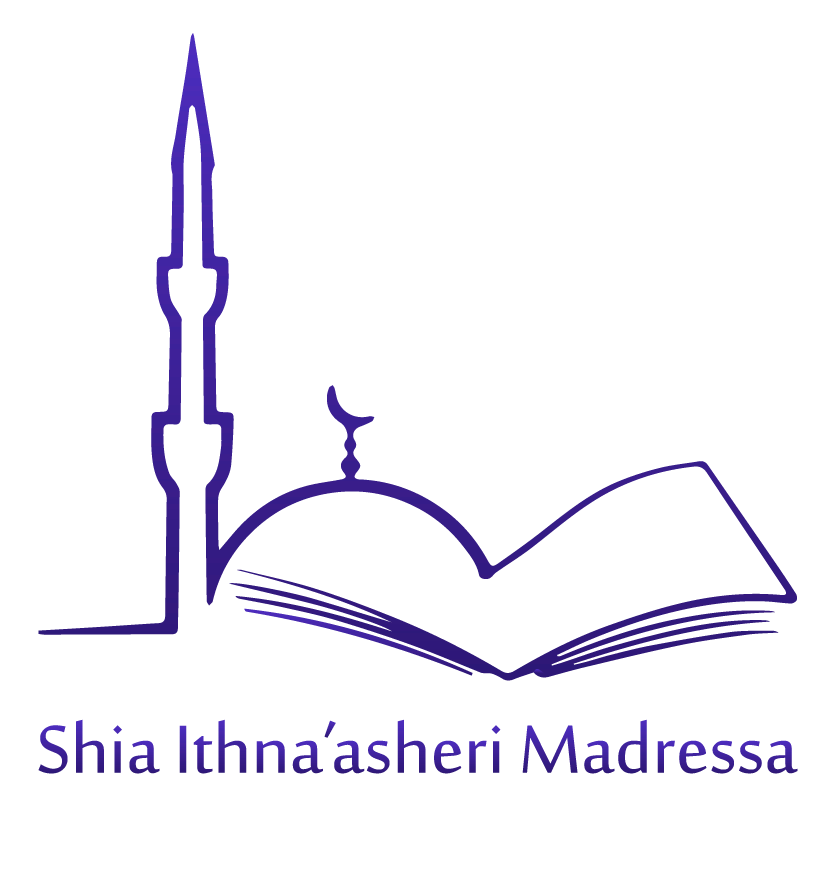 Practical steps:

Let us tell our children to ask from Allah firstly before they turn towards others
When we ask from Allah, let us ask for our spiritual needs as well as our physical needs and teach our children to remember the needs of their soul.
The idea of du’a is to ask Allah firstly, as we can only succeed with the help of Allah. Then we should try to do whatever we can to make it happen, so let us think about what we can do to establish Salah 
Let us try to be ‘do as I do’ parents rather than ‘do as I say’ parents.
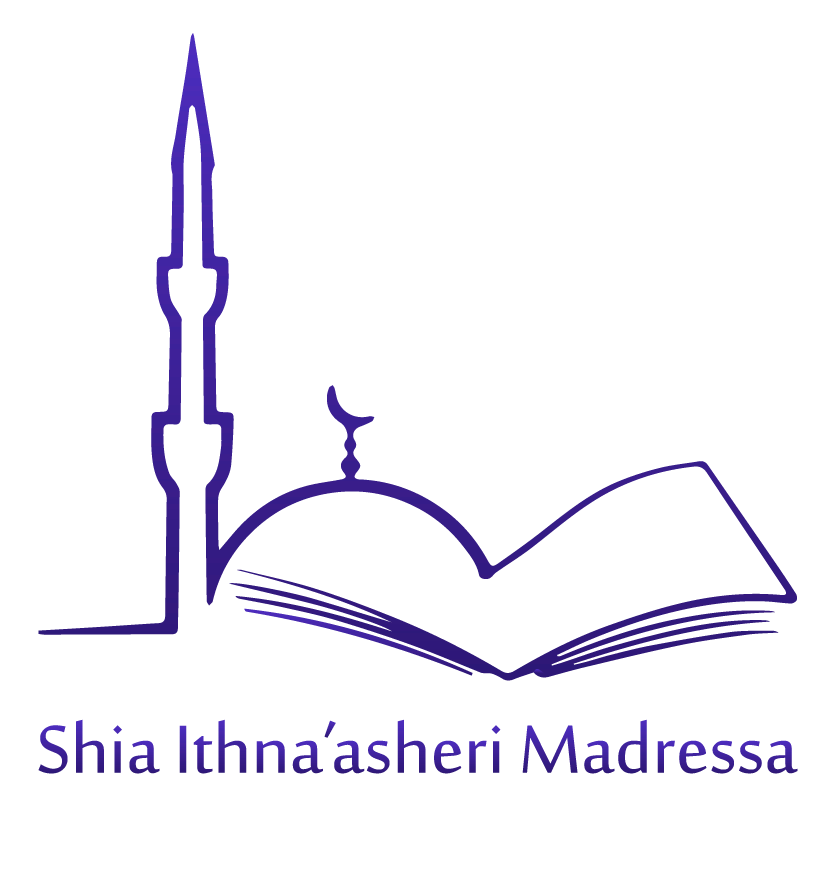 Feedback & Contact
If you have any suggestions on content to cover or queries relating to any materials within these slides please email admin@madressa.net

Alternatively, to contact Dr Masuma Jaffer directly please email aalima@hujjat.org